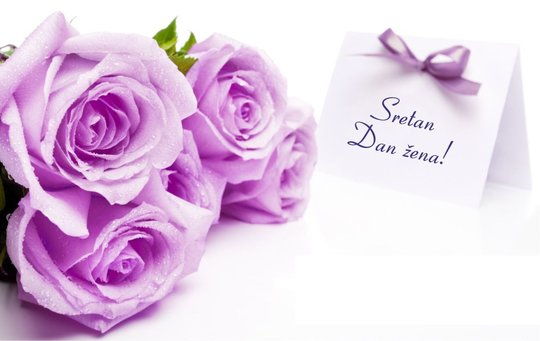 Dan žena 8. ožujak
izradila: Lidija Obrovac
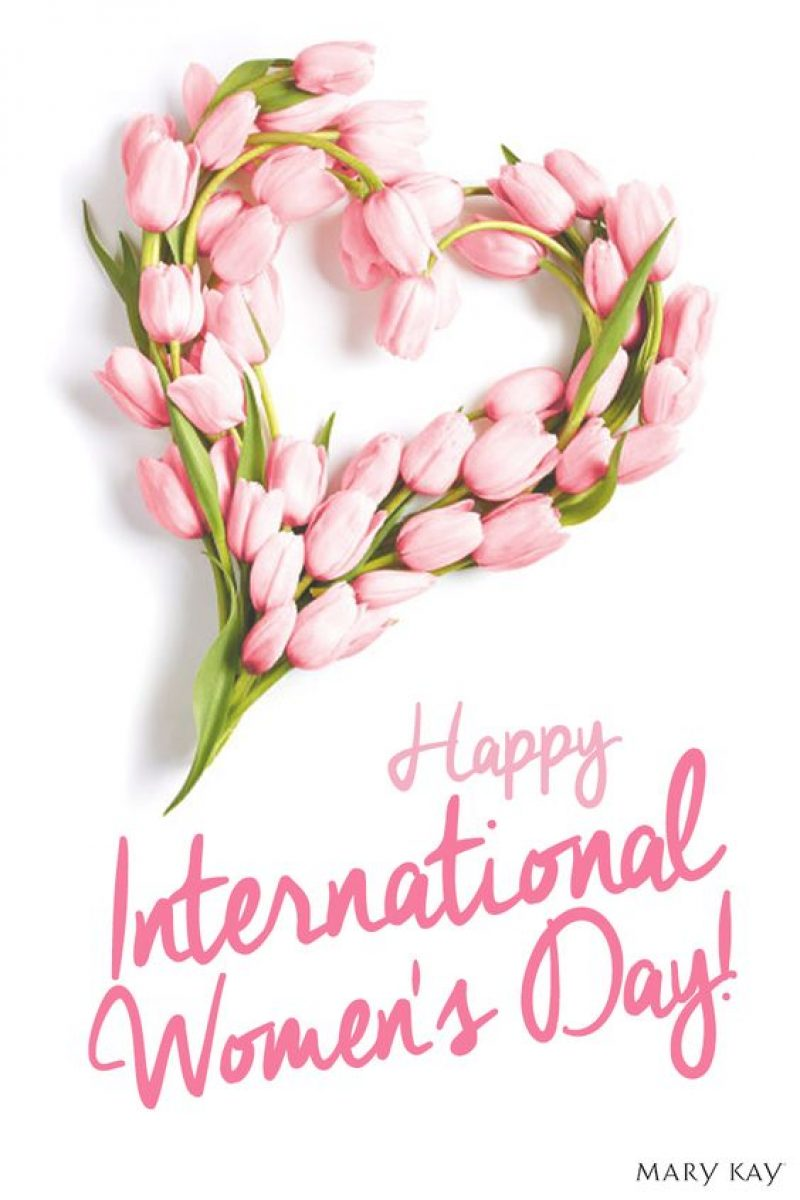 Dan Žena
Međunarodni dan žena obilježava se 8. ožujka svake godine
 Tog dana se slave ekonomska, politička i društvena dostignuća pripadnica ženskog spola
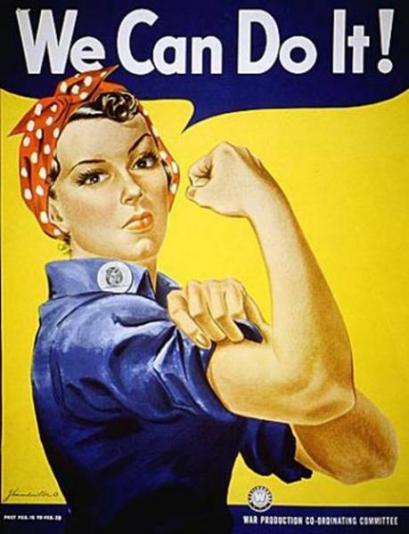 Povijest tog dana
Prvi Dan žena je obilježen 8. ožujka 1909. u SAD-u deklaracijom koju je donijela Socijalistička partija Amerike
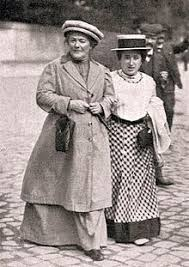 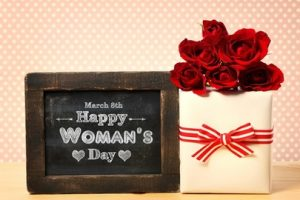 Dan žena u svijetu
Na zapadnom svijetu se Međunarodni dan žena uglavnom prestao obilježavati 1930-ih
 Dan žena je ostao državnim praznikom u Rusiji, Bjelorusiji, Ukrajini, Kazahstanu, Kirgistanu, Moldaviji, Mongoliji i Tadžikistanu, a obilježava se cvijećem i poklonima
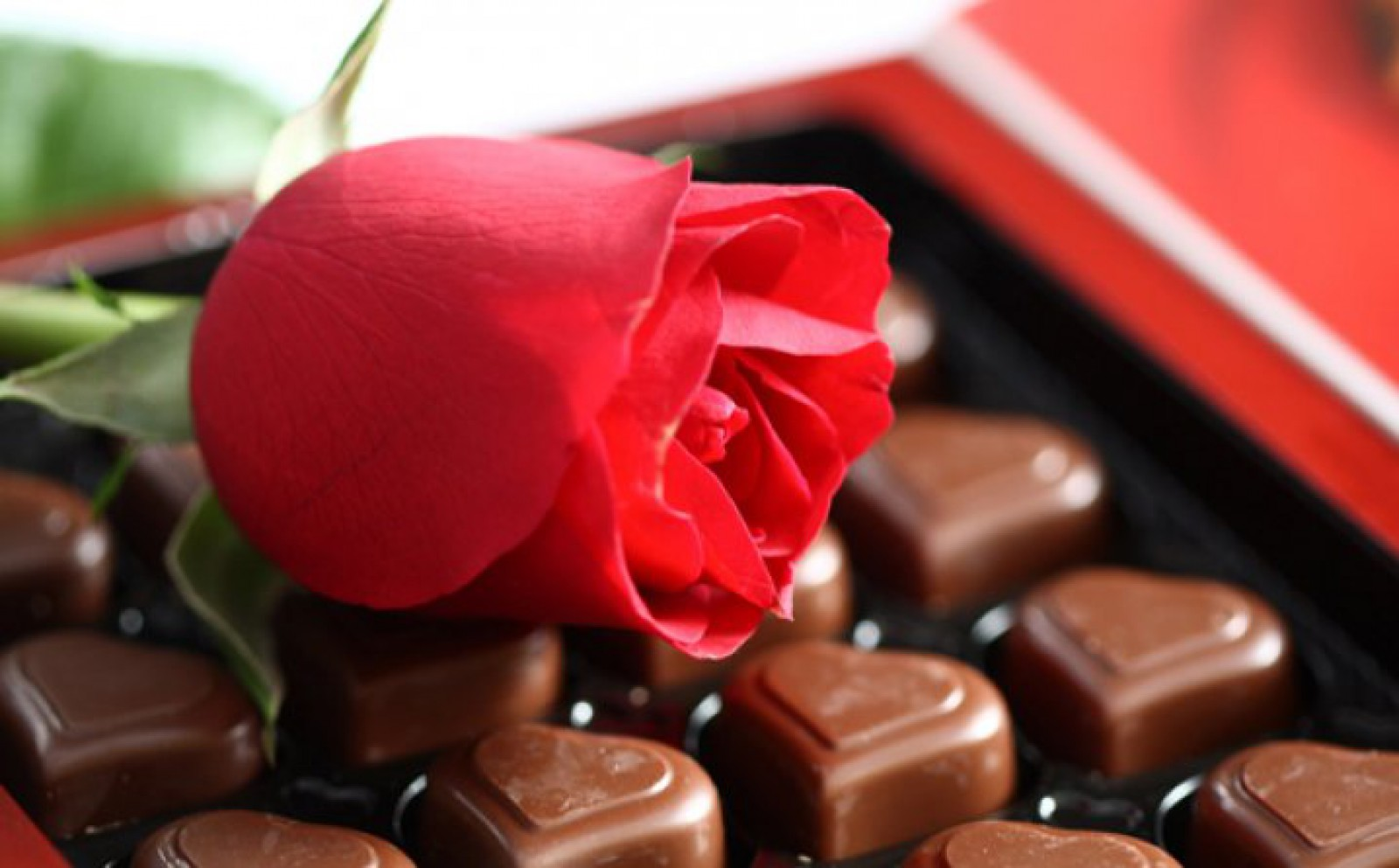